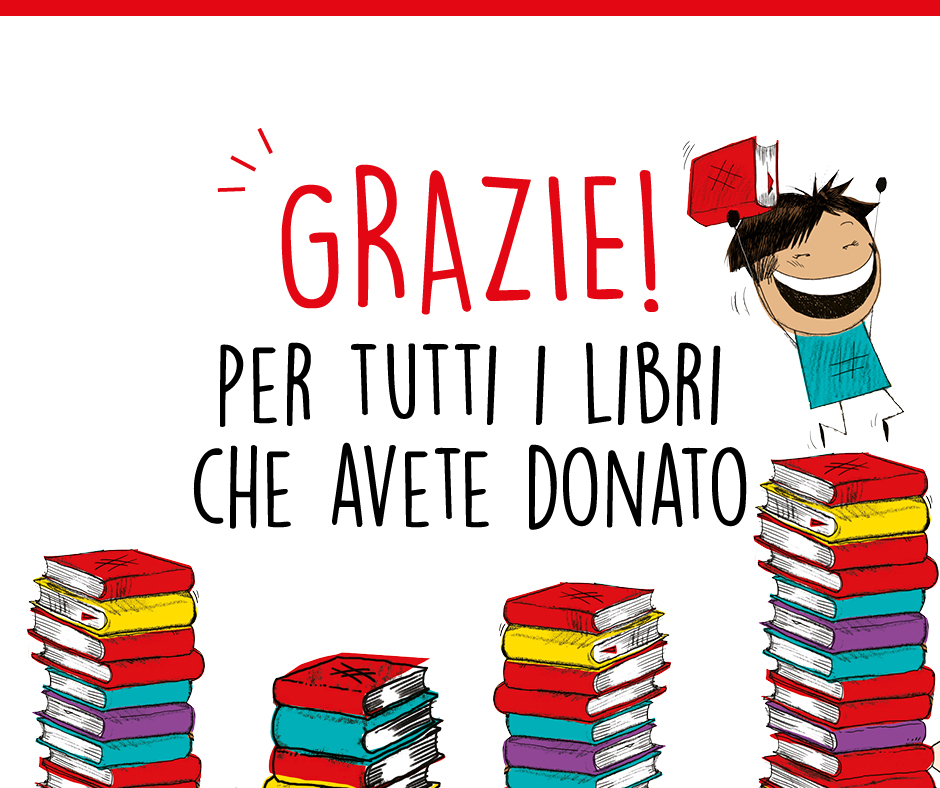 GENITORI e INSEGNANTI
GROTTAROSSA
BREMBIO
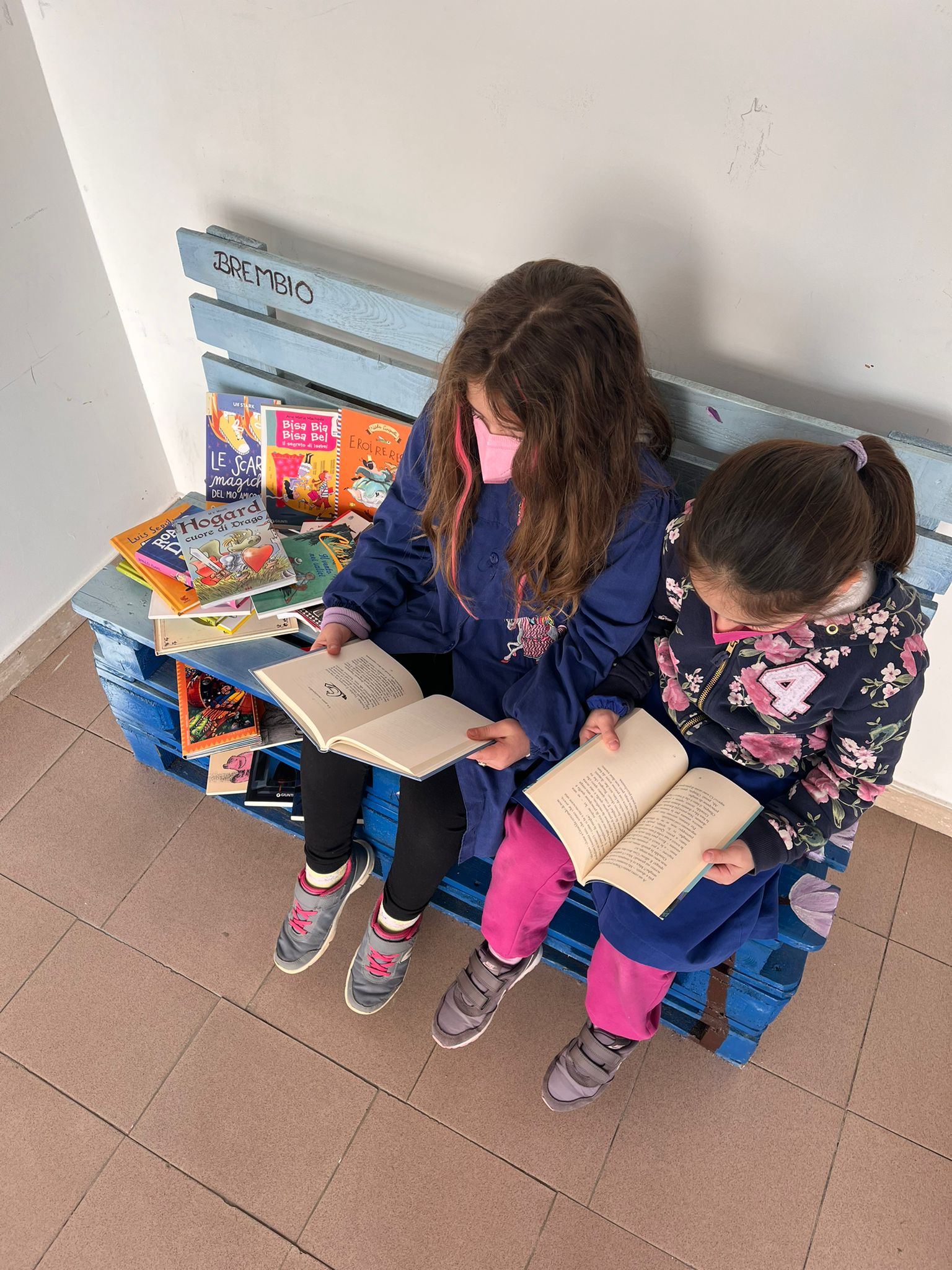 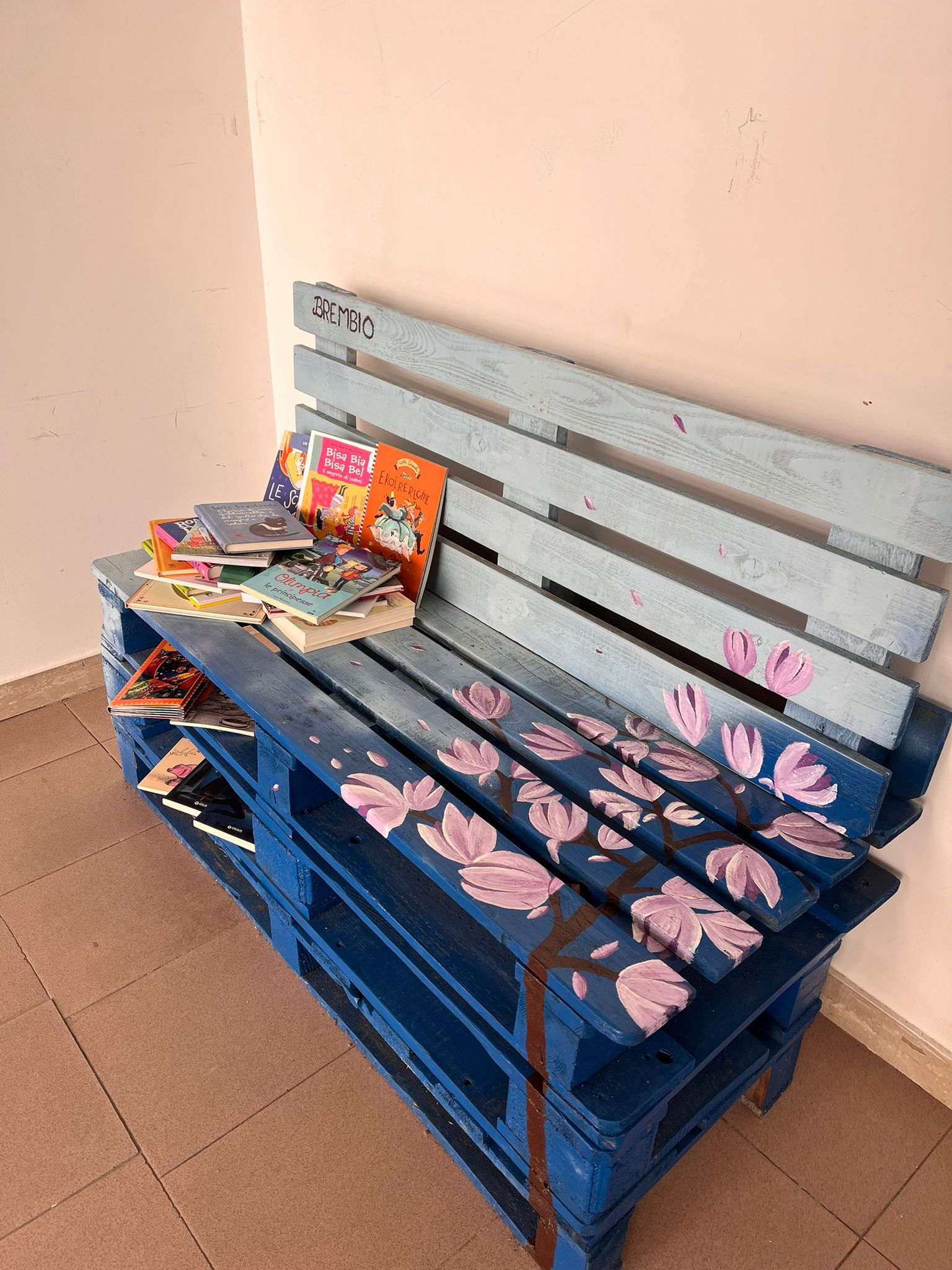 CASTELSEPRIO 9
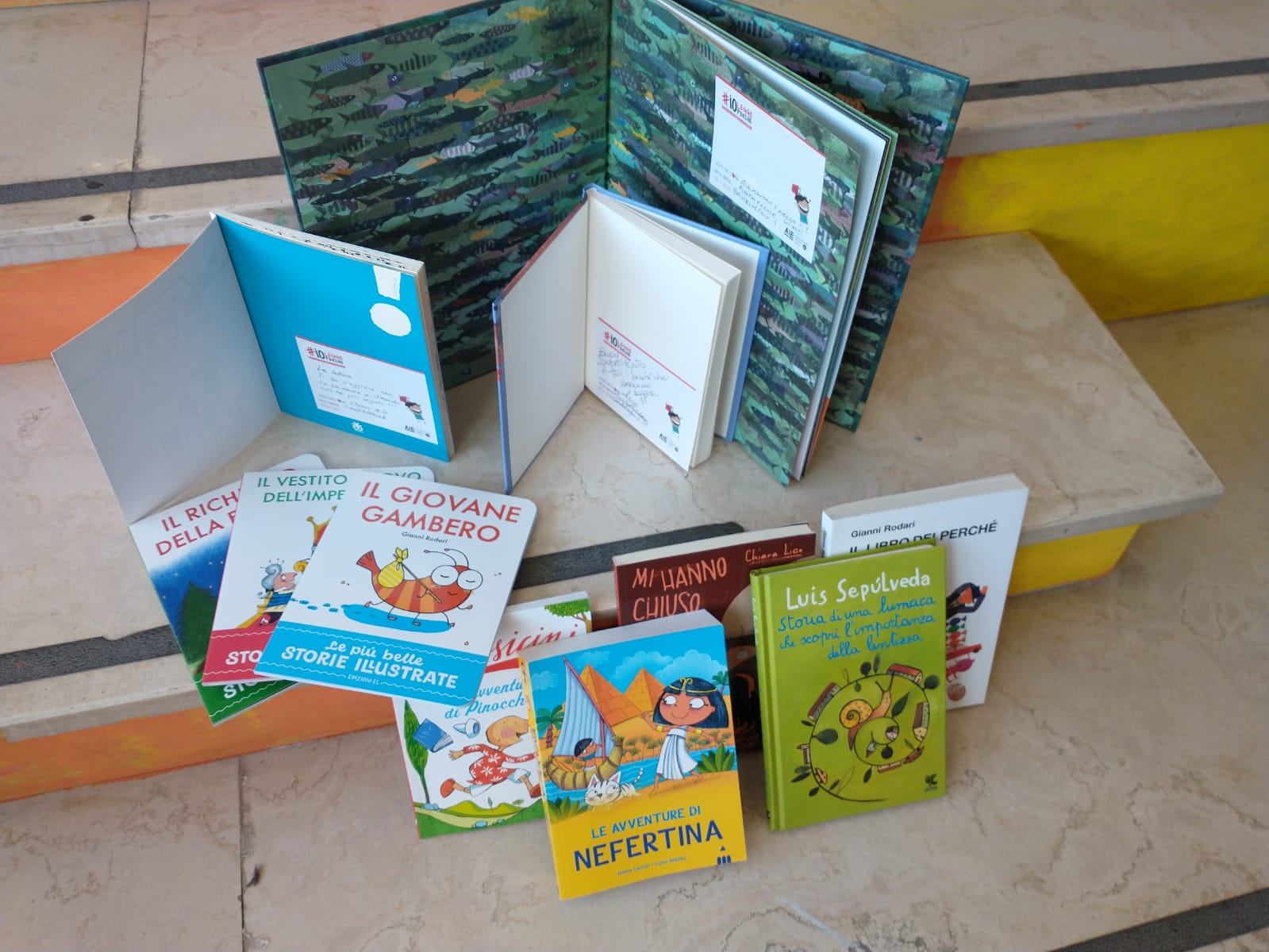 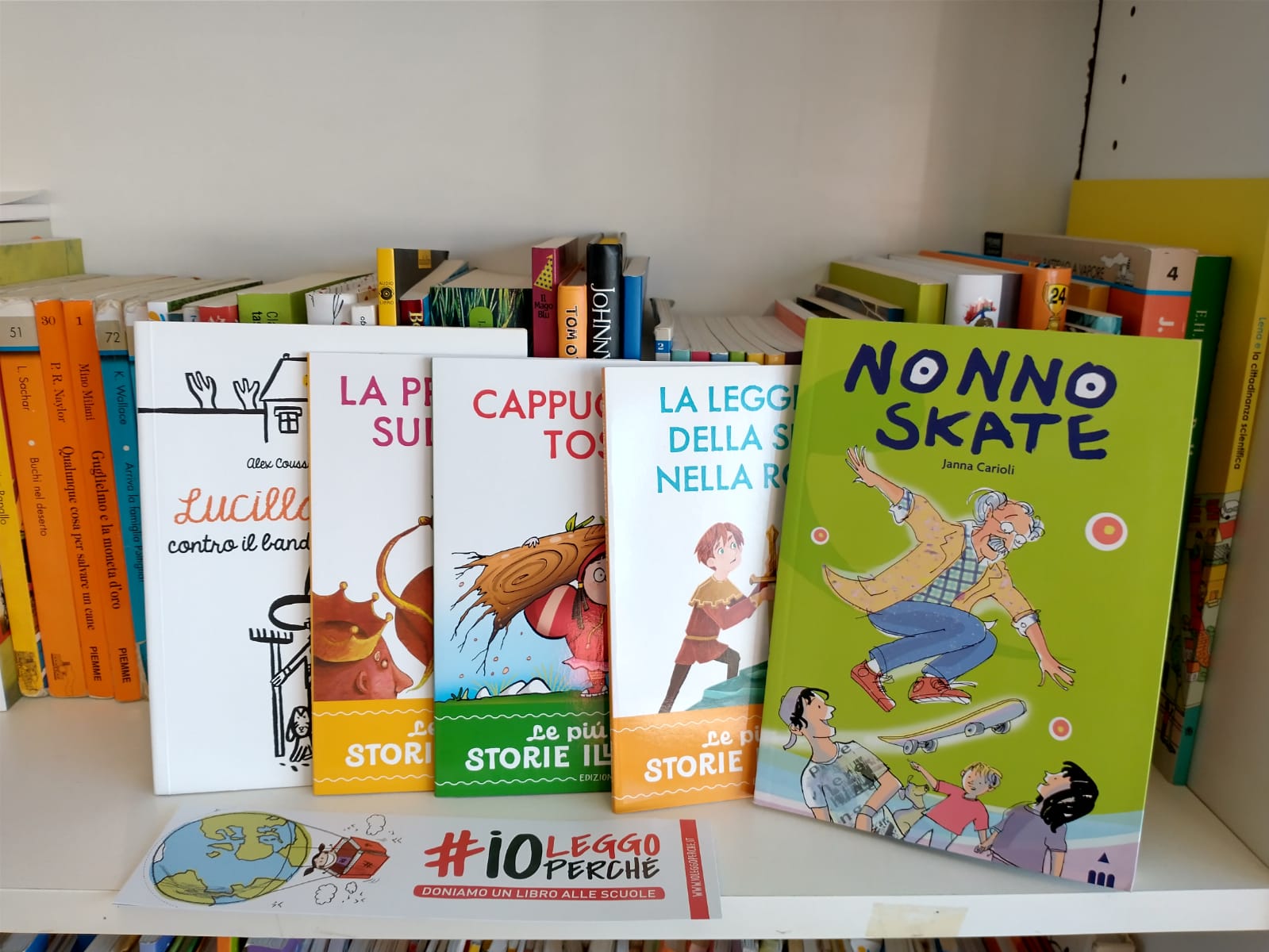 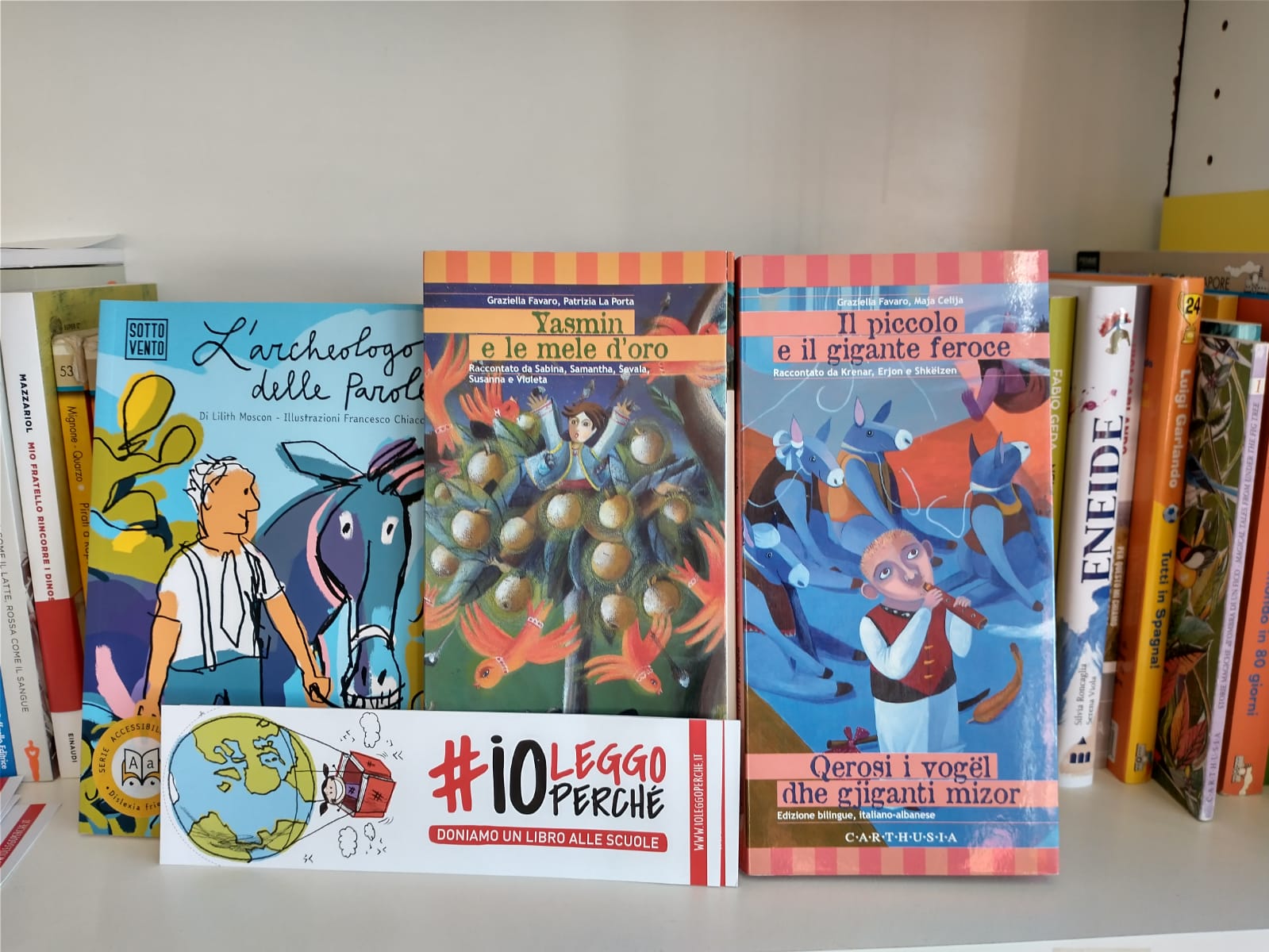 CASTELSEPRIO 11
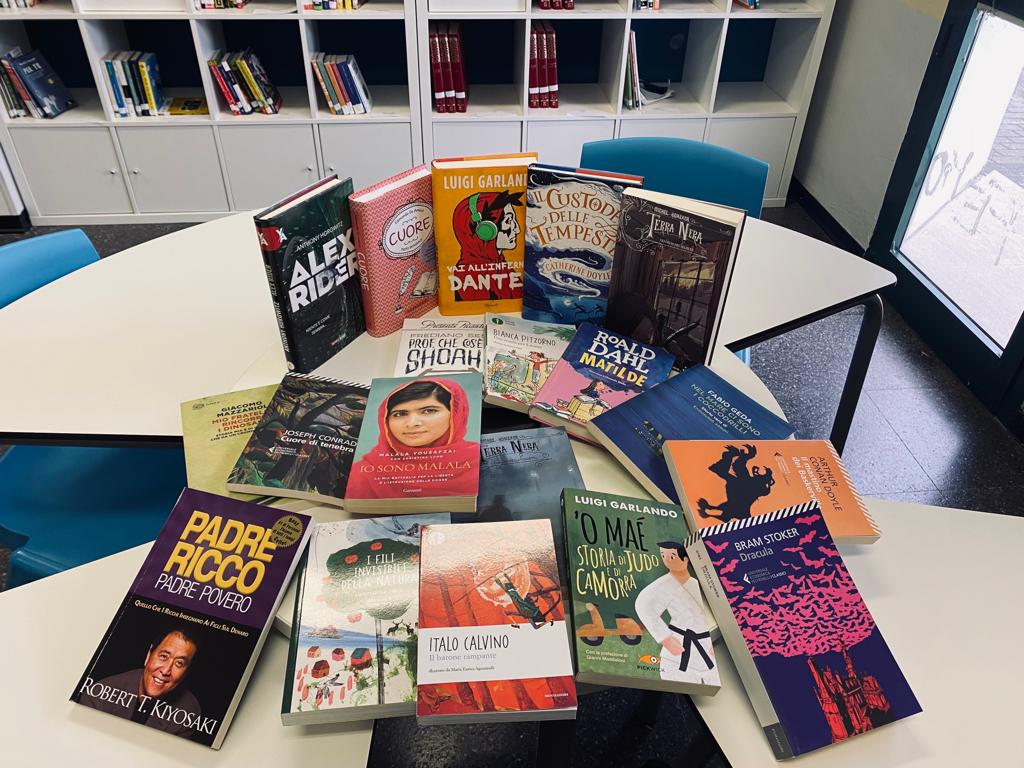 Ripartiamo dai libri
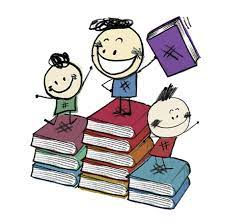 Leggere è come pensare, come pregare, come parlare con un amico, come esporre le tue idee, come ascoltare le idee degli altri, come ascoltare musica sì, sì come contemplare un paesaggio, come uscire a fare una passeggiata sulla spiaggia.
Roberto Bolaño